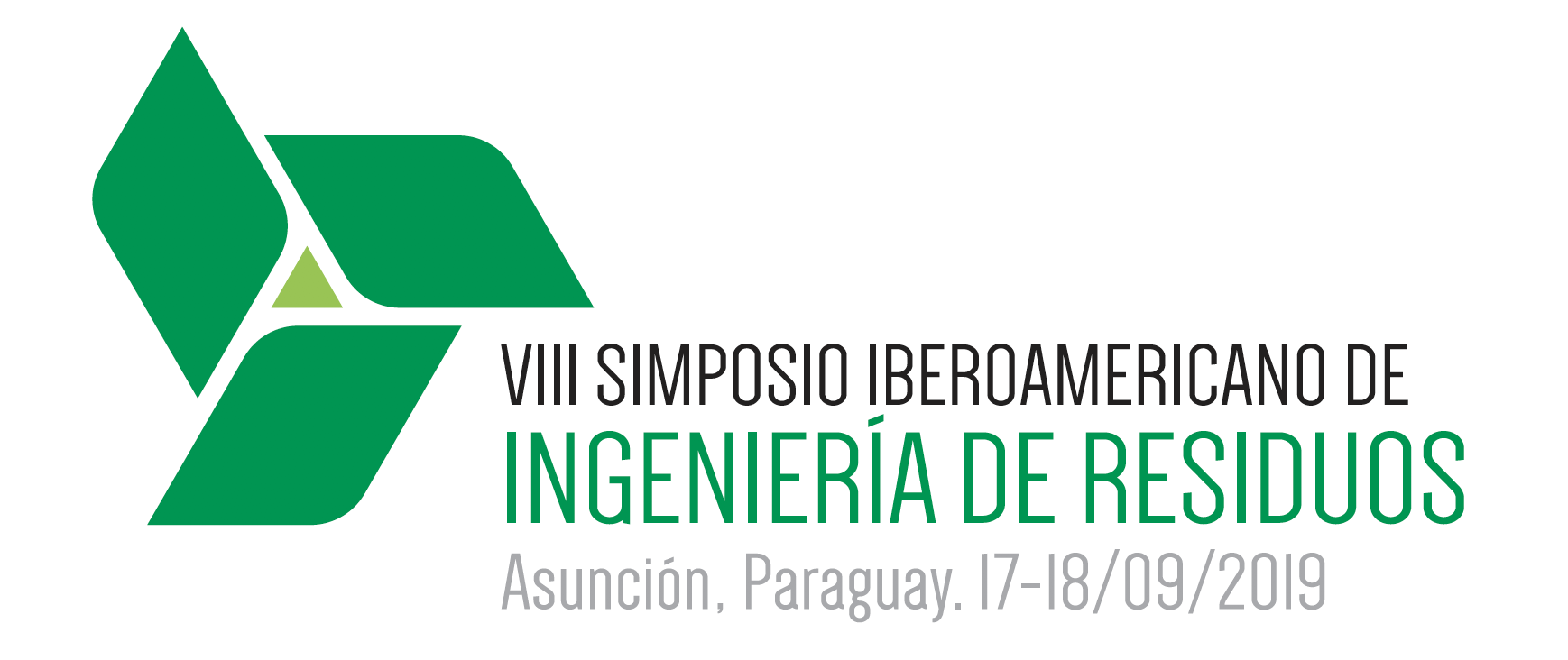 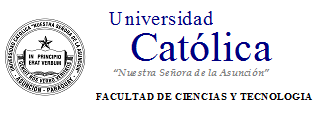 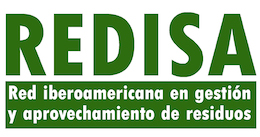 Efectos del tratamiento mecánico biológico en las emisiones de vertedero – Revisión bibliográfica
ENTRADA DE RESIDUOS
Materiales reciclables: vidrio, plástico, metales …
TRATAMIENTO MECÁNICO
Separación manual, magnética, electromecánica …
Ancella Molleda Riaño, Ana López Martínez, Amaya Lobo García de Cortázar
Rechazos
INCINERACIÓN
TRATAMIENTO BIOLÓGICO
Compostaje o digestión anaeróbica + compostaje
Grupo de Ingeniería Ambiental. Dpto. De Ciencias y Técnicas del Agua y del Medio Ambiente. Universidad de Cantabria.
Avda. de Los Castros s/n, 39005 Santander (España). Tel: +34 942 202 286. 
e-mail: molledaa@unican.es, lopezan@unican.es, loboa@unican.es.
Rechazos
VERTEDERO
Afino
Fracción orgánica estable
INTRODUCCIÓN
MEJORADOR SUELOS
Los vertederos de residuos, aún cuando se explotan de manera controlada, siguen constituyendo un problema debido al gran espacio que ocupan y a su potencial contaminante (emisiones de gas y lixiviado). El pretratamiento mecánico-biológico (TMB) de los residuos se propone como método para mejorar el aprovechamiento del residuo urbano recogido mezclado y minimizar el problema de impacto ambiental (Fig. 1). Permite además cumplir con la normativa vigente en Europa (Directiva 1999/31/CE), que limita la cantidad de residuos urbanos biodegradables que pueden llegar a vertedero y establece obligatorio su tratamiento previo al vertido. 

En este trabajo se ha revisado el estado del conocimiento sobre las emisiones en vertedero de los residuos sometidos a TMB. Basado en una revisión bibliográfica en detalle, se analizan los cambios de este tipo de residuos respecto a los no tratados, los cuales surgen principalmente como consecuencia de la reducción de la duración de las fases no metanogénicas de descomposición de la fracción orgánica[1].
Figura 1. Esquema de los procesos que componen el tratamiento mecánico-biológico.
resultados y discusión
METODOLOGÍA
Los vertederos de residuos, aún cuando se explotan de manera controlada, siguen constituyendo un problema debido al gran espacio que ocupan y a su potencial contaminante (emisiones de gas y lixiviado). El pretratamiento mecánico-biológico (TMB) de los residuos se propone como método para mejorar el aprovechamiento del residuo urbano recogido mezclado y minimizar el problema de impacto ambiental (Fig. 1). Permite además cumplir con la normativa vigente en Europa (Directiva 1999/31/CE), que limita la cantidad de residuos urbanos biodegradables que pueden llegar a vertedero y establece obligatorio su tratamiento previo al vertido. 

En este trabajo se ha revisado el estado del conocimiento sobre las emisiones en vertedero de los residuos sometidos a TMB. Basado en una revisión bibliográfica en detalle, se analizan los cambios de este tipo de residuos respecto a los no tratados, los cuales surgen principalmente como consecuencia de la reducción de la duración de las fases no metanogénicas de descomposición de la fracción orgánica[1].
Los vertederos de residuos, aún cuando se explotan de manera controlada, siguen constituyendo un problema debido al gran espacio que ocupan y a su potencial contaminante (emisiones de gas y lixiviado). El pretratamiento mecánico-biológico (TMB) de los residuos se propone como método para mejorar el aprovechamiento del residuo urbano recogido mezclado y minimizar el problema de impacto ambiental (Fig. 1). Permite además cumplir con la normativa vigente en Europa (Directiva 1999/31/CE), que limita la cantidad de residuos urbanos biodegradables que pueden llegar a vertedero y establece obligatorio su tratamiento previo al vertido. 

En este trabajo se ha revisado el estado del conocimiento sobre las emisiones en vertedero de los residuos sometidos a TMB. Basado en una revisión bibliográfica en detalle, se analizan los cambios de este tipo de residuos respecto a los no tratados, los cuales surgen principalmente como consecuencia de la reducción de la duración de las fases no metanogénicas de descomposición de la fracción orgánica[1].
conclusiones
bibliografía (opcional)
Tabla 1. Reducción de la lixiviación de sustancias orgánicas en residuos TMB respecto a residuos no tratados, en ensayos con lisímetro.
[1] De Gioannis, G. Muntoni, A. Cappai, G. Milia, S. “Landfill gas generation after mechanical biological treatment of municipal solid waste. Estimation of gas generation rate constants”. Waste Management. Vol. 29 (3). 2009. pp. 1026-1034.
[2] Lornage, R. Redon, E. Lagier, T. Hébé, I. Carré, J. “Performance of a low cost MBT prior to landfilling: Study of the biological treatment of size reduced MSW without mechanical sorting”. Waste Management. Vol. 27 (12). 2007. pp. 1755–1764.
[3] Cappai, G. Carucci, A. De Gioannis, G. Muntoni, A. (2005). “Further investigations on MBP and relative implications”. Actas del congreso Sardinia 2005, Tenth International Waste Management and Landfill Symposium. 3-7 Octubre de 2005, CISA. Cagliari, Italia.
[4] Wagner, J. F. Rettenberger, G. Reinert, P. “Modern Landfill Technollogy Behavior of Mechanical-Biological Pre-Treated Waste”. Actas del congreso Sardinia 2007, Eleventh International Waste Management and Landfill Symposium. 1-5 Octubre de 2007. CISA. Cagliari, Italia.
[5] Bockreis, A. Steinberg, I. “Influence of mechanical-biological waste pre-treatment methods on the gas formation in landfills”. Waste Management. Vol. 25 (4). 2005. pp. 337-343.
[6] Felske, C. Kraft, E. Ustohalova, V. Widman, R. Bidlingmaier, W. “Experimental analysis of the large scale behavior of MBP waste - new results for the design of future landfills”. Actas del congreso Sardinia 2003, Ninth International Waste Management and Landfill Symposium. 6-10 Octubre de 2003. CISA. Cagliari, Italia. 
[7] Münnich, K. Bauer, J. Fricke, K. “Laboratory Tests to Determine Water Balance Parameters of MBT Material”. Actas del congreso Third International Workshop: Hydro-Physico-Mechanics of Landfills. 10-13 Marzo de 2009. Braunschweig, Alemania.
Los vertederos de residuos, aún cuando se explotan de manera controlada, siguen constituyendo un problema debido al gran espacio que ocupan y a su potencial contaminante (emisiones de gas y lixiviado). El pretratamiento mecánico-biológico (TMB) de los residuos se propone como método para mejorar el aprovechamiento del residuo urbano recogido mezclado y minimizar el problema de impacto ambiental (Fig. 1). Permite además cumplir con la normativa vigente en Europa (Directiva 1999/31/CE), que limita la cantidad de residuos urbanos biodegradables que pueden llegar a vertedero y establece obligatorio su tratamiento previo al vertido.
agradecimientos (opcional)
Programa de becas predoctorales de la Universidad de Cantabria cofinanciado por el Gobierno de Cantabria.